Opioids: Past, Present, and Future
Andrew Coop, PhD
Professor
Associate Dean for Academic Affairs
Disclosure of Interest
Andrew Coop, PhD

CSO and Co-Founder of ALT Pharmaceutics, LLC
Opioids: Past, Present, and Future
What is an opioid?
How we got here
Where we are now
The future
Opioids and opiates:
Opium alkaloids (morphine, codeine) are opiates
All others (oxycodone, fentanyl,…) are opioids
Morphine-like analgesics
Euphoria 
Respiratory Depression
Constipation
Nausea
Dependence
Tolerance
Opioid Receptor Types
Mu				Kappa				Delta
Euphoria		        	Dysphoria          Convulsions
Respiratory		     Diuresis
    Depression
Dependence
Constipation							


ORL-1 – Opioid-like receptor – “4th” opioid receptor
Mu opioid agonists
Euphoria – reinforcement, self-administration
-	acute increases in dopamine 

Dependence – withdrawal signs on discontinuation
-	chronic modulation of receptor signaling


Mechanism:
All through agonism at mu receptors
How we got here - Three factors
Letter to the editor of NEJM in 1980
http://www.nejm.org/doi/full/10.1056/NEJMc1700150 

Joint commission
Pain “may” be considered 5th vital sign

Extended release formulations
Oxycontin
Where are now?
Formulations to Reduce Diversion
Physical/chemical barrier
Sequestered antagonist
Aversive compounds
Delivery system
New molecular entities and prodrugs
Combinations (of above)
Novel approaches (other, not captured above)

From:  www.fda.gov/downloads/Drugs/GuidanceComplianceRegulatoryInformation/Guidances/UCM334743.pdf
Formulations to Reduce Diversion
Physical/chemical barrier
Sequestered antagonist
Aversive compounds
Delivery system
Less diversion, but still dependnece

New molecular entities and prodrugs
Combinations (of above)
Novel approaches (other, not captured above)
Goals:

NCE with no tolerance or dependence

NCE with no dependence, together with formulation
New molecular entities and prodrugs
Combinations (of above)
Novel approaches (other, not captured above)
Mechanism of mu agonists
Dependence
Agonist


Receptor


G-protein		beta-Arrestin 2
Biased agonist
Opportunities
Peripheral agonists
Pharmacokinetics
Functional selectivity/biased agonism
Polypharmacology 
		(including receptor oligomers)
Opportunities
Peripheral agonists
Pharmacokinetics
Functional selectivity/biased agonism
Polypharmacology 
		(including receptor oligomers)
Peripheral Antagonists
Peripheral Mu Agents
Alvimopan (antagonist)
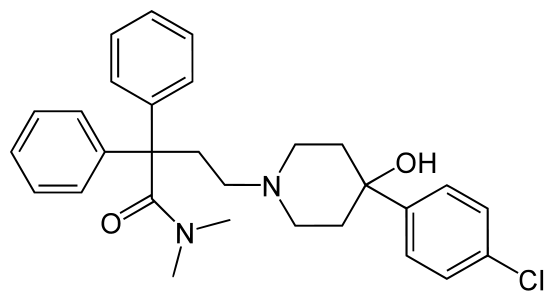 Loperamide (agonist)
Difelikefalin
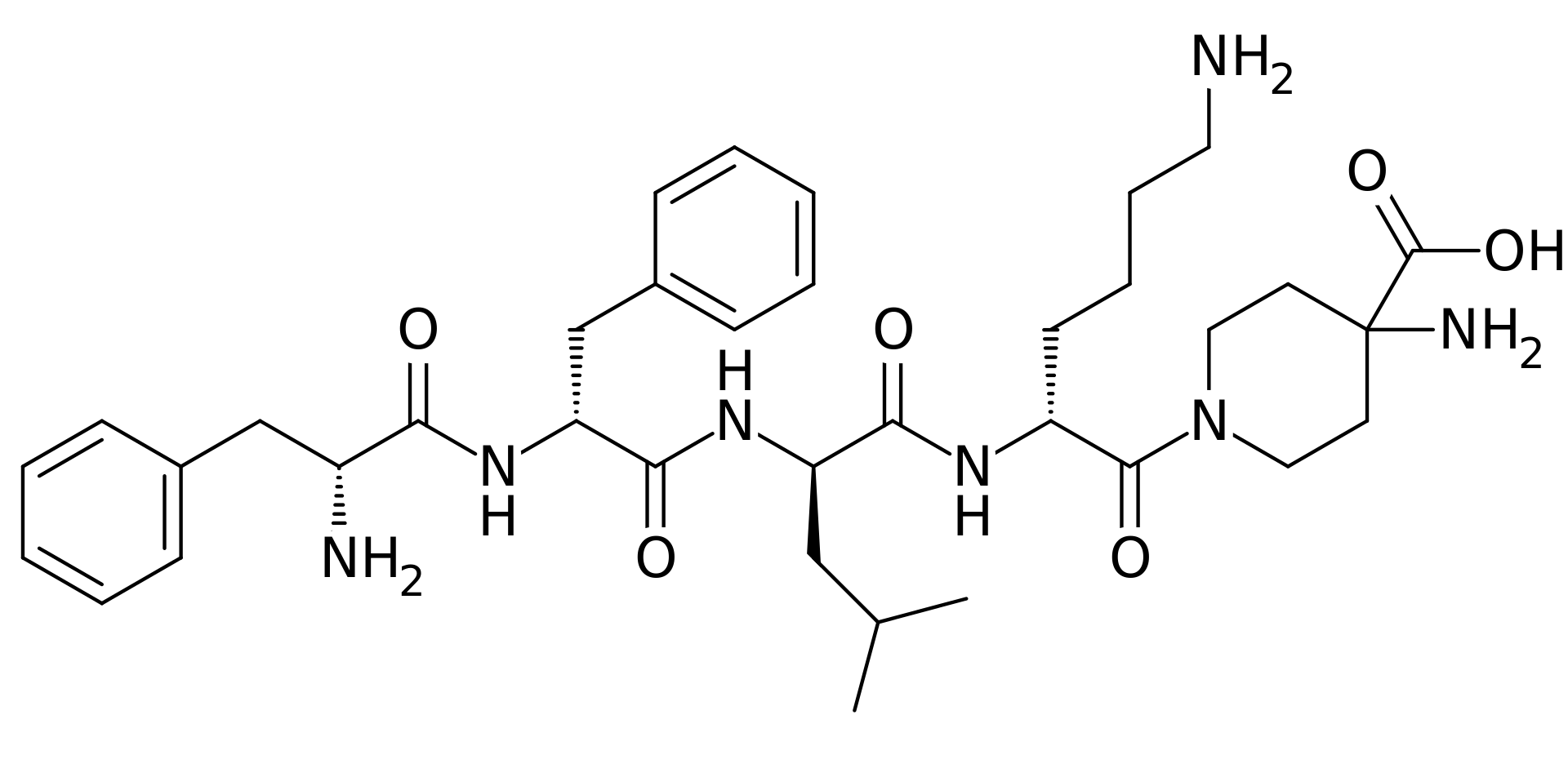 CR845
Peripheral kappa agonist
Completed Phase II

http://www.caratherapeutics.com/cr845.shtml
Opportunities
Peripheral agonists
Pharmacokinetics
Functional selectivity/biased agonism
Polypharmacology 
		(including receptor oligomers)
NKTR-181
PEGylated agonist (similar to naloxegol)

In Phase III

Pharmacokinetic approach

Liking scores no different to placebo orally


http://www.nektar.com/pipeline/rd-pipeline/nktr-181
Opportunities
Peripheral agonists
Pharmacokinetics
Functional selectivity/biased agonism
Polypharmacology 
		(including receptor oligomers)
PZN21
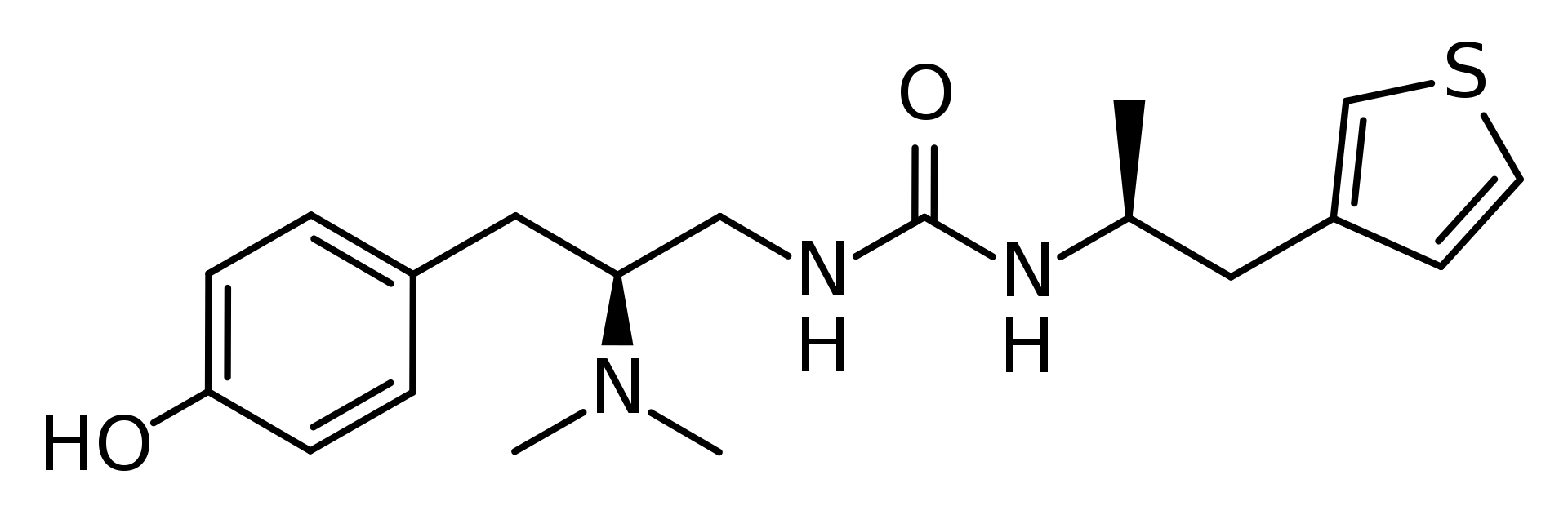 Functionally selective mu agonist

Lessened reinforcement
Less respiratory depression and constipation


Nature. doi:10.1038/nature19112.
Oliceridine
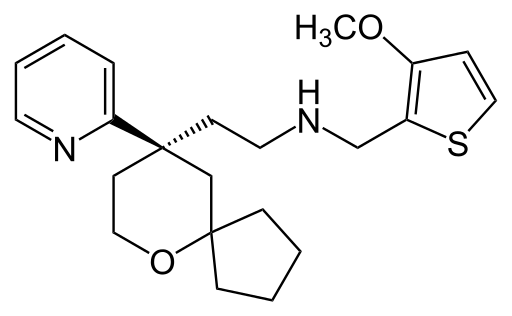 TRV130
Functionally selective mu agonist

Lower respiratory depression

http://www.trevena.com/TRV130.php
Opportunities
Peripheral agonists
Pharmacokinetics
Functional selectivity/biased agonism
Polypharmacology 
		(including receptor oligomers)
Polypharmacology
Interaction with two systems, where the secondary modulates the effects of the primary


Morphy, Harris: Designing multi-target drugs. RSC Drug Discovery Series. 2012, Cambridge: RSC Publishing

Coop, Fletcher, MacKerell: AAPS Newsmagazine, July, 2015

Schiller: Bi- or multifunctional opioid peptide drugs. Life Sci, 2010. 86, 598.
Systems that modulate mu tolerance and dependence
CB1 antagonists
Toll-like receptor 4
Adrenergics
NMDA antagonists
b-Arrestins
Delta opioid antagonists
ORL1 agonists
Systems that modulate mu tolerance and dependence
CB1 antagonists
Toll-like receptor 4
Adrenergics
NMDA antagonists
b-Arrestins
Delta opioid antagonists
ORL1 agonists
BU08028
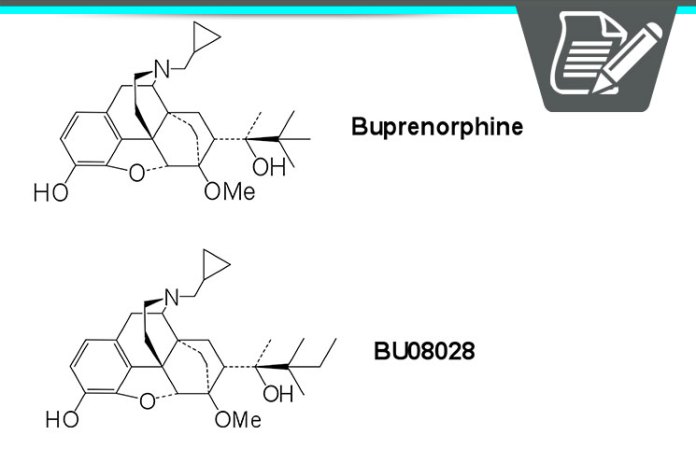 Few reinforcing effects in non-human primates
Low respiratory depression
No signs of dependence
Mu/ORL1 agonist		http://www.pnas.org/content/113/37/E5511
https://supplementpolice.com/bu08028/
Mu agonism and delta antagonism
Morphine and naltrindole
Two opioids tethered
Peptides
Small molecule alkaloids
Two opioids tethered (oligomers?)
Portoghese

International Journal of Medicinal Chemistry, 2012, Article ID 327257
Peptides
Dual profile peptides
Schiller:  Nat Struct Mol Biol. 2015
doi: 10.1038/nsmb.2965

Peptidomimetics
Mosberg: J Med Chem. 2013, 56, 2139.
Prediction of mu and delta efficacy
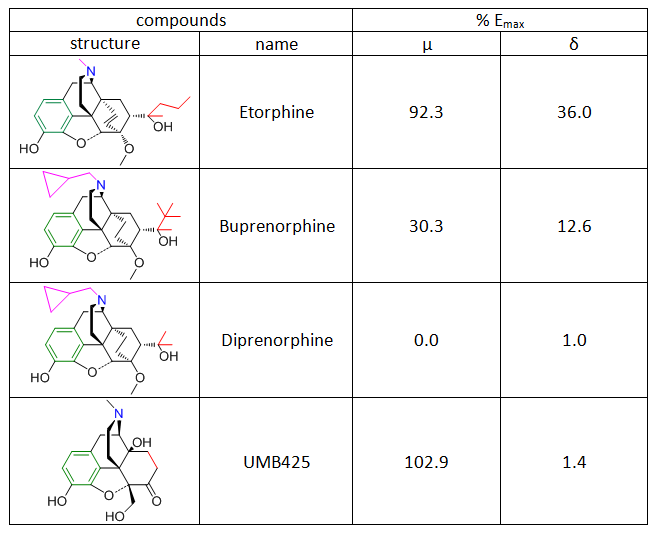 UMB425 In vivo
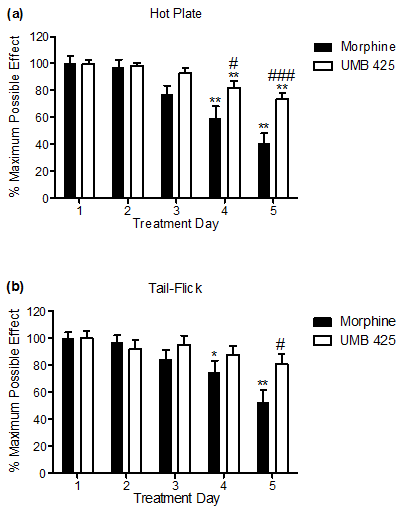 Male, Swiss Webster mice were given an ED90 dose of morphine (15 mg/kg, s.c.) or UMB 425 (15 mg/kg, s.c.) twice daily (8 AM/8 PM) for 5 days. On Day 6, mice were challenged with varying doses of morphine or UMB 425 (0.1-20 mg/kg, s.c.) to determine opioid-induced tolerance. One-way ANOVA and Dunnett’s post-hoc tests were used to determine significance between treatment days for either morphine or UMB 425 (* p < 0.05, ** p < 0.01). Two-way ANOVA and Bonferroni’s post-hoc tests were used to determine significance between groups (# p < 0.05, ## p < 0.01).
Conclusions
Three components came together to form a perfect storm

Abuse liability includes reinforcement and dependence

Formulations attenuate diversion (but not dependence)

New biological understandings are being utilized towards reducing dependence and reinforcement